Diaporama Adultes
Les dix lépreux 
Luc 17, 11-19
Traduction liturgique  AELF
Expressions                                      	Diapos 
-marchant vers Jérusalem  		03 à 06 
-entre la Samarie et la Galilée 	07 à 10
-10  				11 à 14
-lépreux 				15 à 19
-vinrent à sa rencontre 		20 à 23
-prends pitié 			24 à 27
-aller vous montrer aux prêtres 	28 à 31
-furent purifiés 			32 à 36
-revint sur ses pas 			37 à 40
-glorifiant Dieu 			41 à 44 
-rendant grâce 			45 à 48
-samaritain 			49 à 52
-tous les 10 n’ont-ils pas été purifiés ? 	53 à 56 
-relève-toi 			57 à 60
-ta foi t'a sauvé 			61 à 64
Synthèse finale 			65
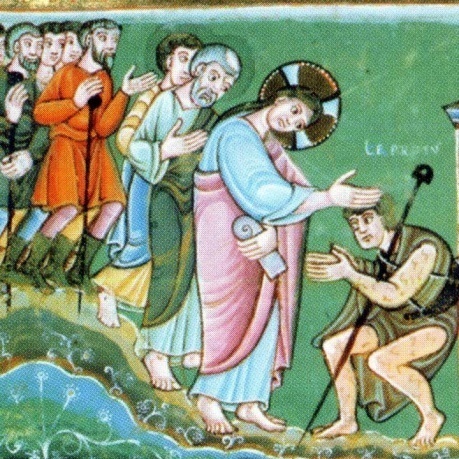 Pour chaque expression importante du texte, 
4 diapos : 
Bleue : le verset
Rouge : des questions
Verte : des rapprochements
Jaune : vers des sens possibles
Après chaque diapo, l’animateur donne la parole, reformule, questionne…
Choisir les expressions 
à travailler parmi cette liste de 15 expressions, 
celles qui posent question, qui interpellent…
11 Jésus, marchant vers Jérusalem, traversait la région située entre la Samarie et la Galilée. 
12 Comme il entrait dans un village, dix lépreux vinrent à sa rencontre. 
Ils s’arrêtèrent à distance
13 et lui crièrent : « Jésus, maître, prends pitié de nous. »
14 A cette vue, Jésus leur dit : « Allez-vous montrer aux prêtres. » 
En cours de route, ils furent purifiés.
15 L’un d’eux, voyant qu’il était guéri, revint sur ses pas, en glorifiant Dieu à pleine voix.
16 Il se jeta face contre terre aux pieds de Jésus en lui rendant grâce. 
Or, c’était un Samaritain.
17 Alors Jésus prit la parole en disant : « Tous les dix n’ont-ils pas été purifiés ? 
Les neuf autres, où sont-ils ?
18 Il ne s’est trouvé parmi eux que cet étranger 
pour revenir sur ses pas et rendre gloire à Dieu ! »
19 Jésus lui dit : « Relève-toi et va : ta foi t’a sauvé. »

Traduction liturgique "Copyright AELF - Paris - 1980 - Tous droits réservés".
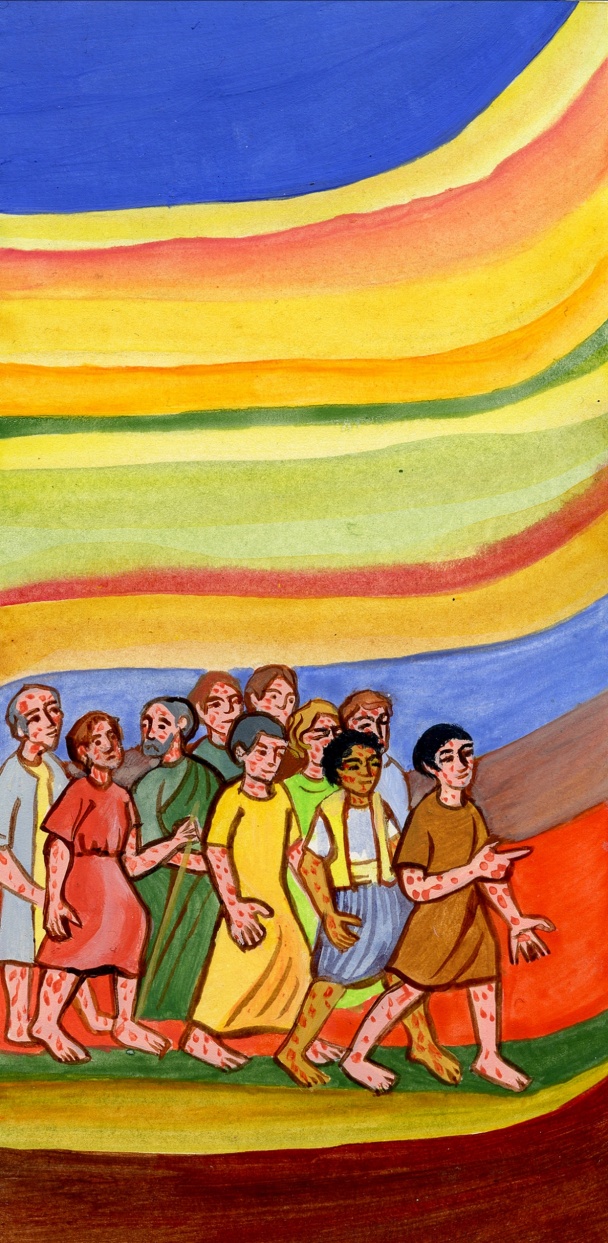 11 Jésus, marchant vers Jérusalem, 
traversait la région située 
entre la Samarie et la Galilée.
marchant vers Jérusalem
Pourquoi Luc nous précise-t-il que Jésus 
marche vers Jérusalem ?
marchant vers Jérusalem
.
Jérusalem 
Dans l’ancien testament, 
ville où Dieu doit se révéler et révéler son nom. 
Deutéronome 12, 05 C’est uniquement au lieu choisi par le Seigneur votre Dieu parmi toutes vos tribus pour y mettre son nom et y demeurer, c’est là que vous le chercherez, c’est là que tu viendras.
Ville où Jésus vivra sa passion et sa résurrection. Jésus a déjà conscience du risque qu’il court en allant à Jérusalem. 
Ou du moins, Luc sait ce qui va arriver.
marchant vers Jérusalem
“Cette partie de l’évangile se déroule à l’ombre de la croix.” Antoine Nouis

 “Ce texte va avoir un lien avec le mystère du salut apporté à l’humanité.” Marie-Noëlle Thabut
Sur le chemin qui mène Jésus vers sa passion et sa résurrection, Jésus va guérir. 
Son geste est un signe 
de passage de la mort à la Vie.
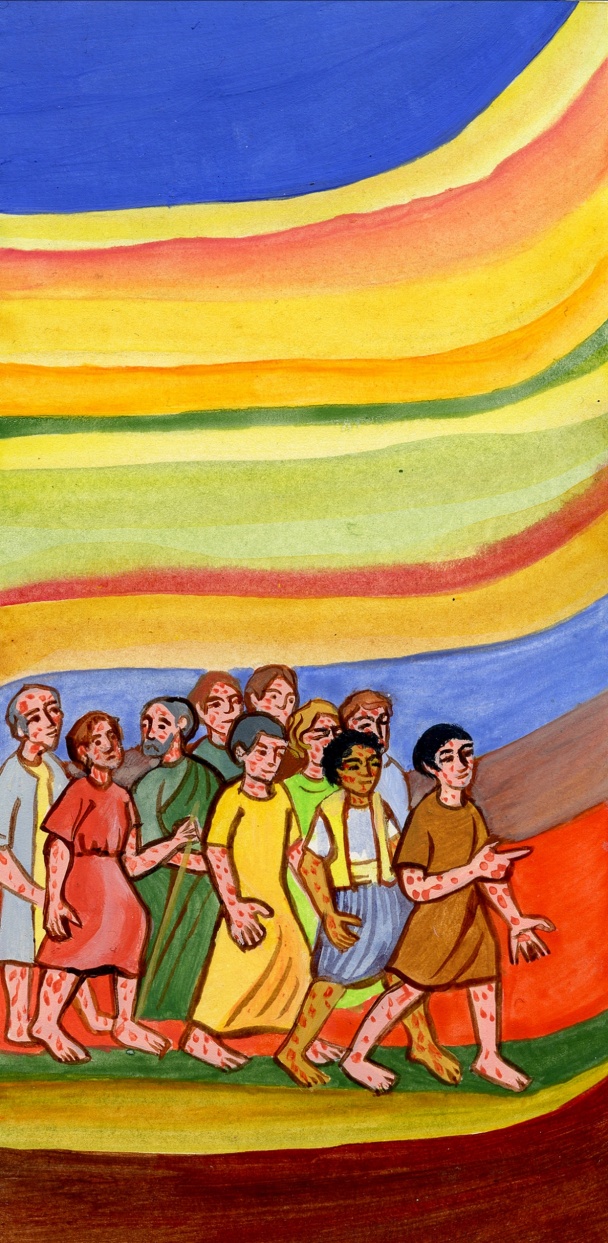 11 Jésus, marchant vers Jérusalem, 
traversait la région située 
entre la Samarie et la Galilée.
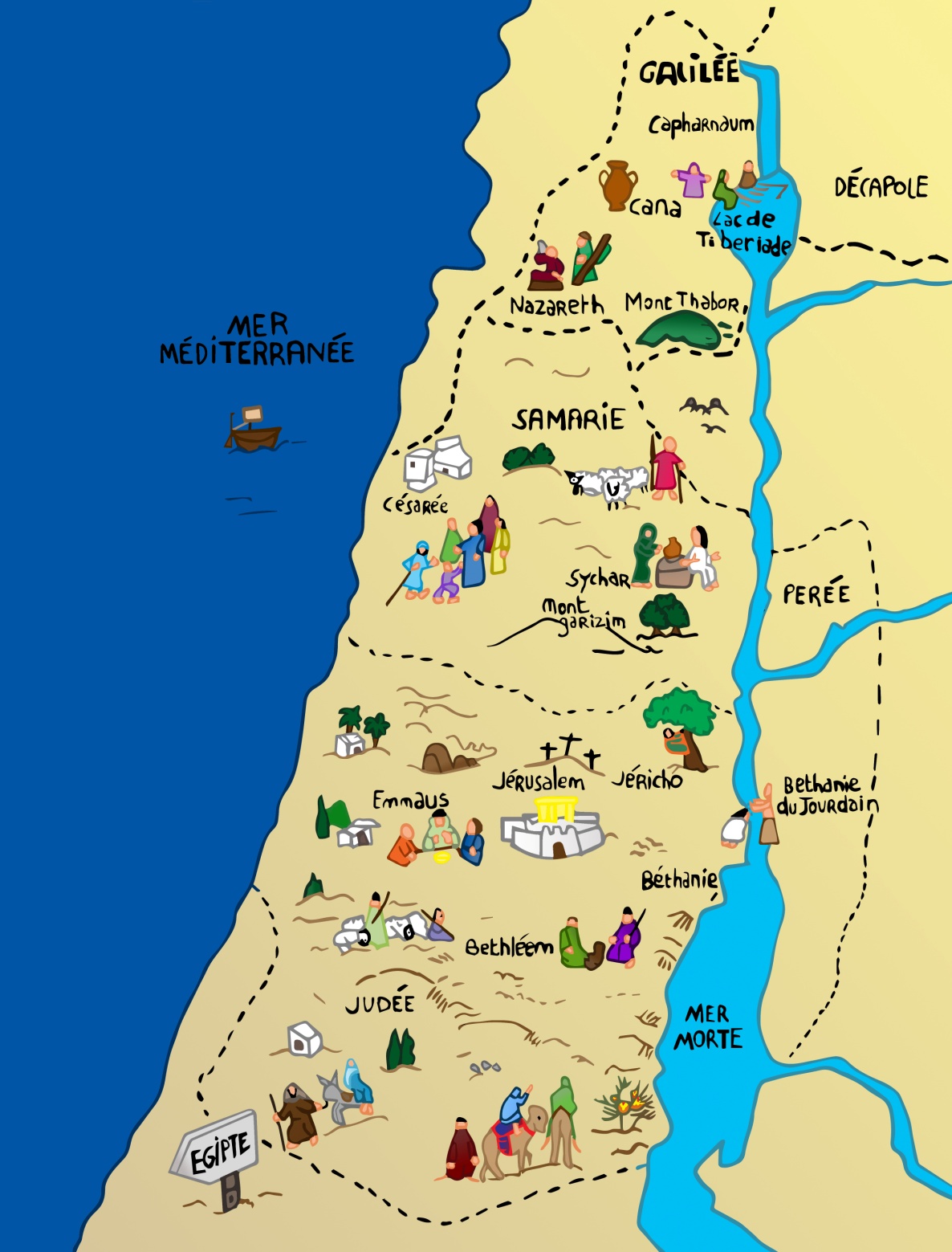 entre la Samarie et la Galilée
Galilée
Géographiquement, 
on passe d’abord la Galilée puis ensuite la Samarie.
Samarie
Pourquoi dire 
que Jésus traverse 
entre les deux ?
Jérusalem
entre la Samarie et la Galilée
Au moment où ce texte a été écrit, 
il y a des controverses 
dans les premières communautés chrétiennes.  Faut-il nécessairement être Juif pour être baptisé ? 
Pourquoi les non juifs reçoivent-ils la Bonne Nouvelle souvent plus facilement que les juifs ?
entre la Samarie et la Galilée
“Il faut peut être entendre 
que Jésus se situe 
à la frontière du judaïsme. 
C’est un samaritain 
qui va être le modèle de la foi.” 
Antoine Nouis
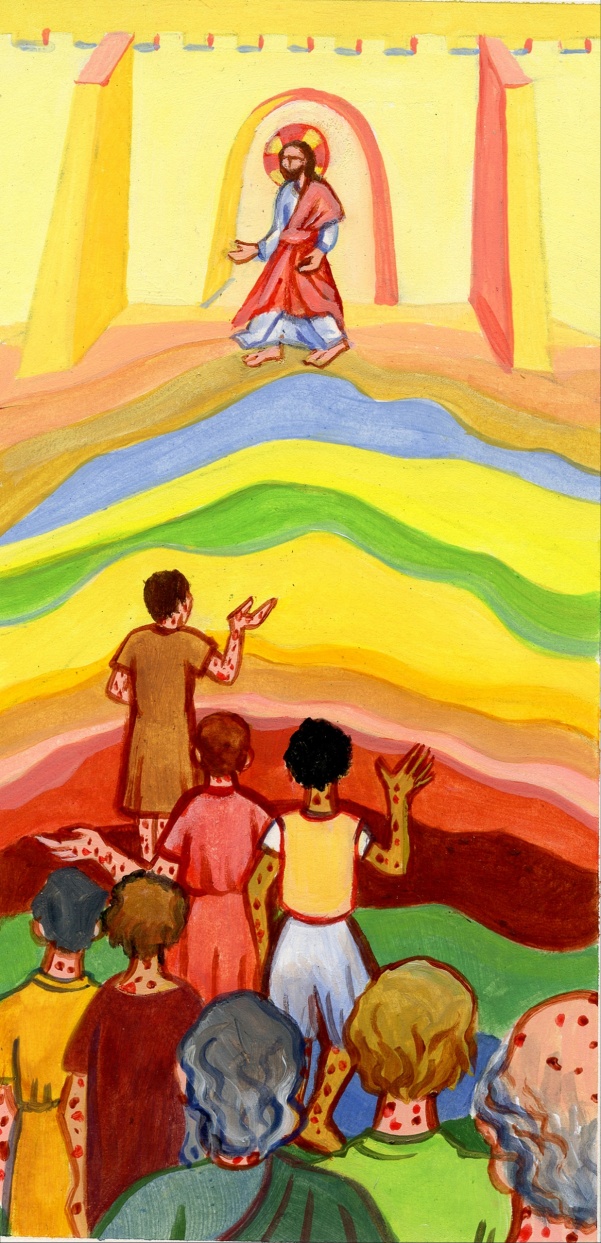 12 Comme il entrait dans un village, 
dix lépreux vinrent à sa rencontre. 
Ils s’arrêtèrent à distance.
dix
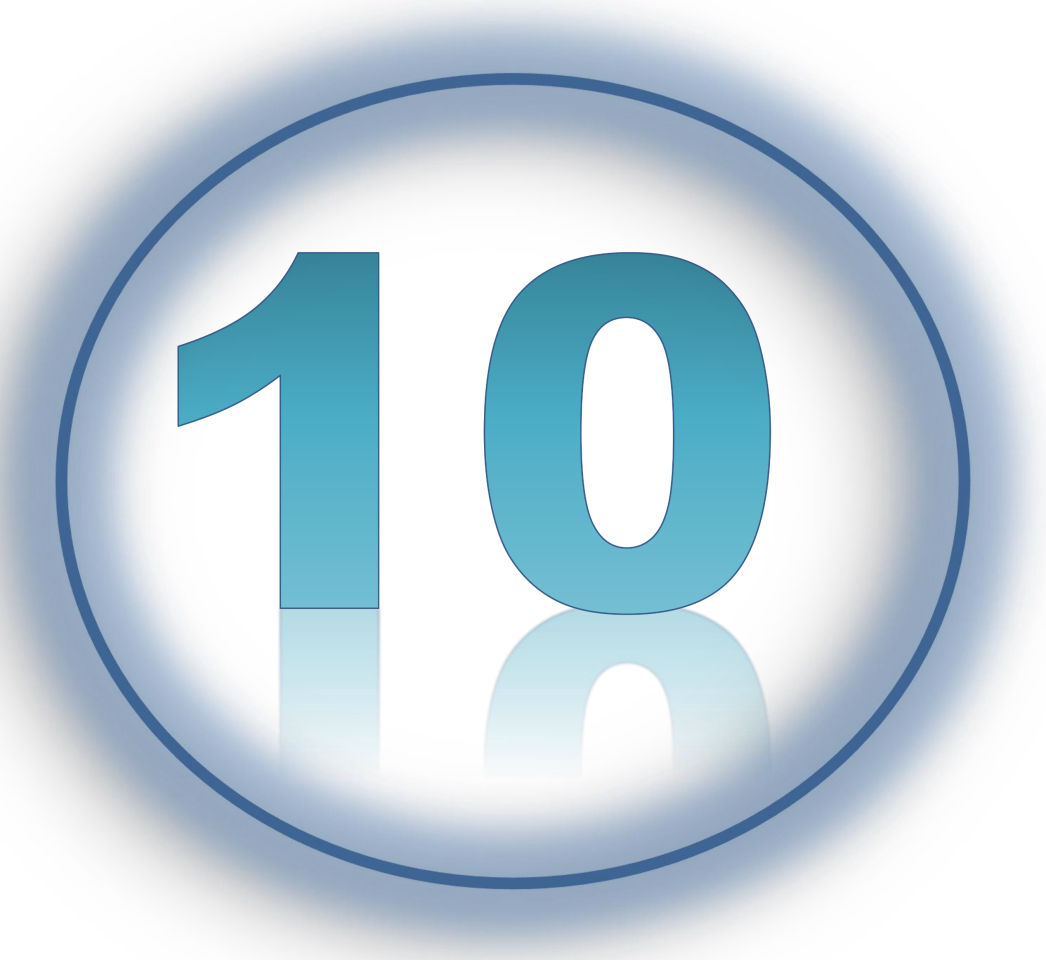 Dans la bible, les nombres
ont des significations.
A quoi fait penser le nombre 10 ?
dix
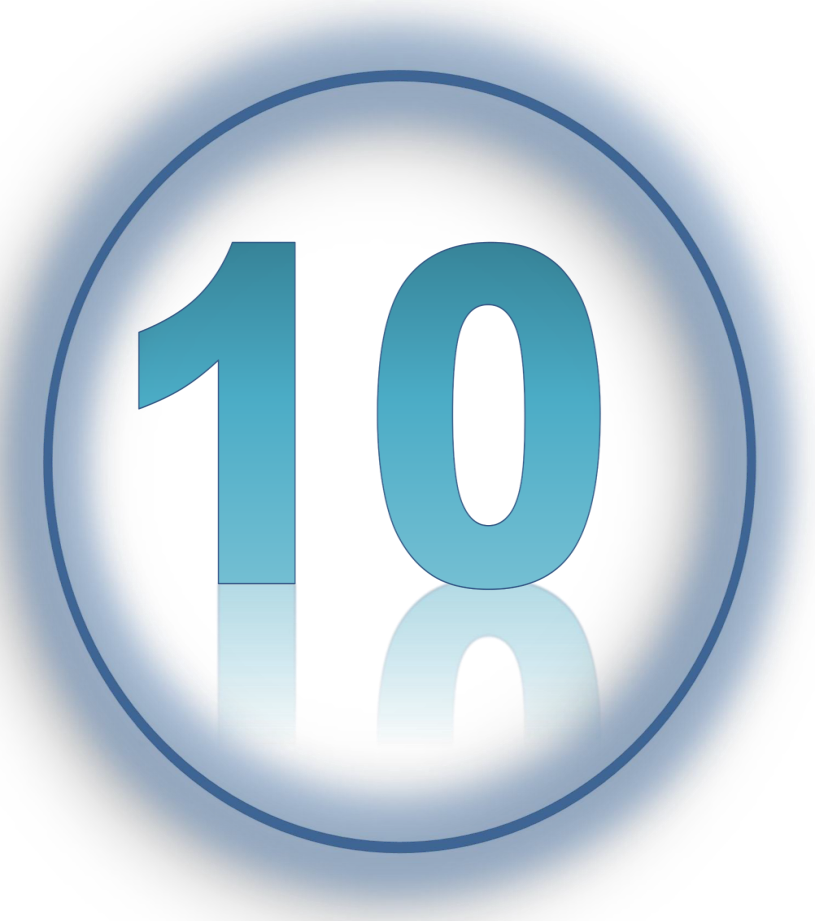 Le nombre 10 : 
10 Paroles de vie 
reçues pas Moïse au mont Sinaï.
Chez les juifs, dans la synagogue, 
pour qu’une prière 
monte vers Dieu, 
il faut être 10 adultes croyants.
dix
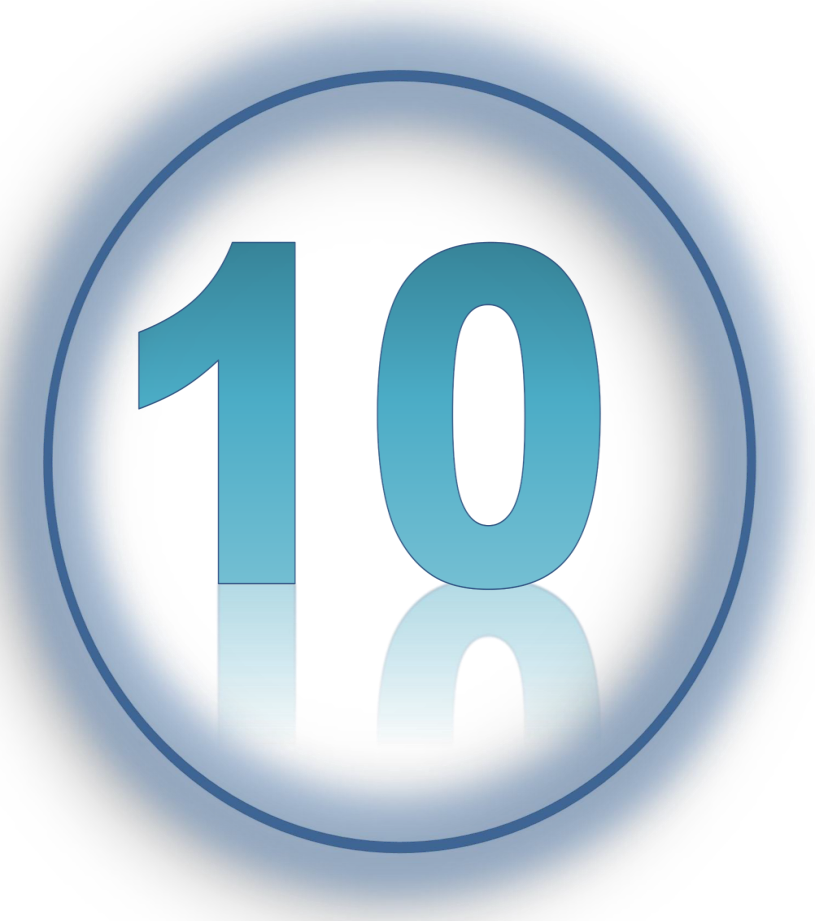 Luc raconte au chapitre 5, 12-14 
la guérison d’un seul lépreux. 
Idem pour Matthieu et Marc. 
Luc est le seul à mentionner 
qu’il y a 10 lépreux.
Si l’évangile nous dit qu’ils sont 10, cela signifie-t-il qu’ils forment une communauté capable de prier, de se tourner vers le Dieu unique ?
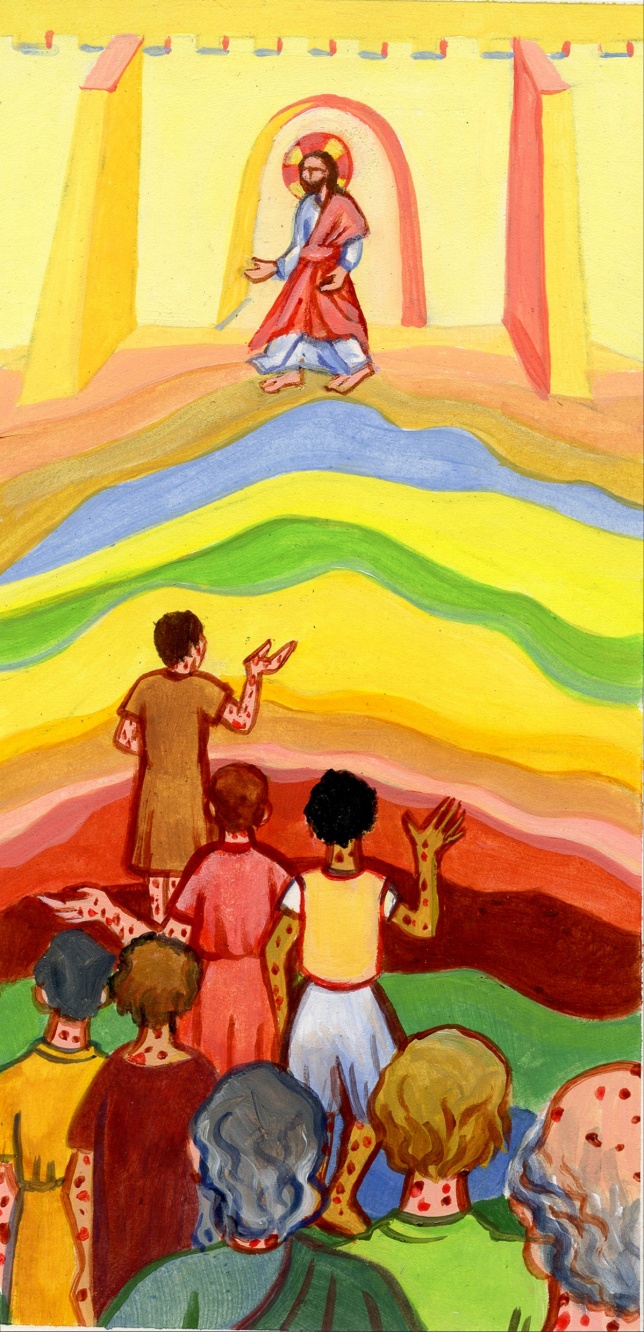 12 Comme il entrait dans un village, 
dix lépreux vinrent à sa rencontre. 
Ils s’arrêtèrent à distance.
lépreux
En hébreu, tsara'hat vient d'une racine qui veut dire à la fois l'ennemi, l'adversité, l'angoisse, l'affliction, etc... 
Ce n'est pas du tout le même mot en grec "lépra" :  il veut dire user, abîmer, détruire.
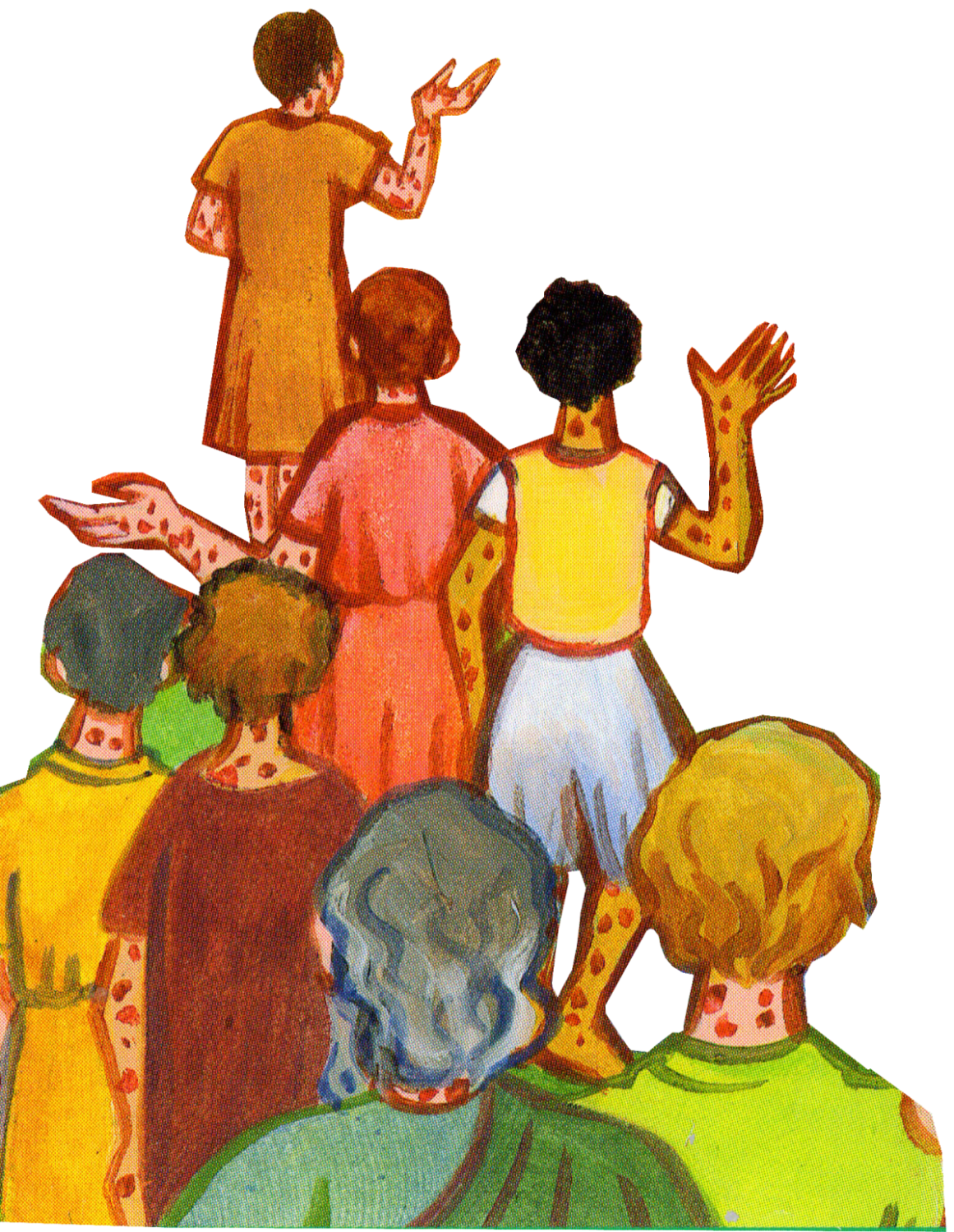 .
C Patier
Que ce soit en hébreu ou en grec, il s'agit de représenter tout ce qui détruit l'homme. 
De même que la lèpre détruit le corps, de même le péché détruit l'âme. C'est pour cela que la lèpre représente toutes les maladies, tous les péchés du monde. 
Et c'est pour cela que Jésus a guéri des lépreux.
lépreux
Lévitique 13, 45-46 : “Le lépreux atteint d’une tache portera des vêtements déchirés et les cheveux en désordre, il se couvrira le haut du visage jusqu’aux lèvres, et il criera : “Impur ! Impur !” Tant qu’il gardera cette tâche, il sera vraiment impur. C’est pourquoi il habitera à l’écart, son habitation sera hors du camp”.
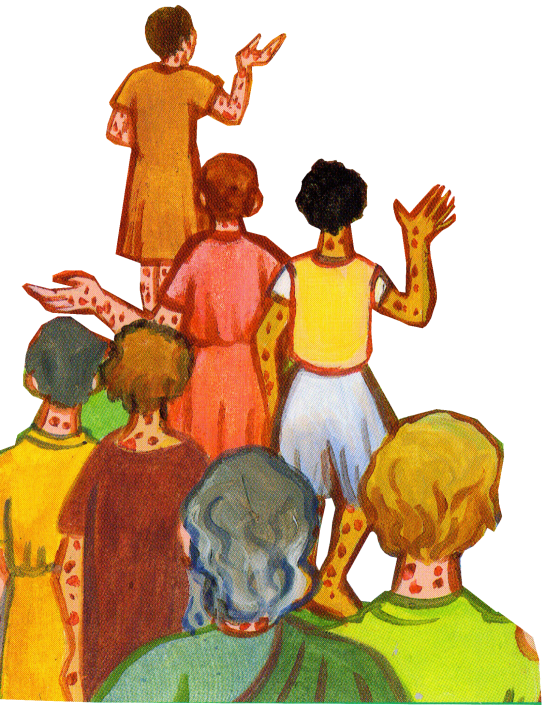 La Loi interdit aux lépreux de s’approcher de quiconque ; ils sont contagieux à tous points de vue ; la lèpre est une maladie très contagieuse et d’autre part, elle était, à l’époque, considérée comme le signe de la malédiction divine, car on croyait qu’elle était le signe du péché. 
                                                M C Thabut
lépreux
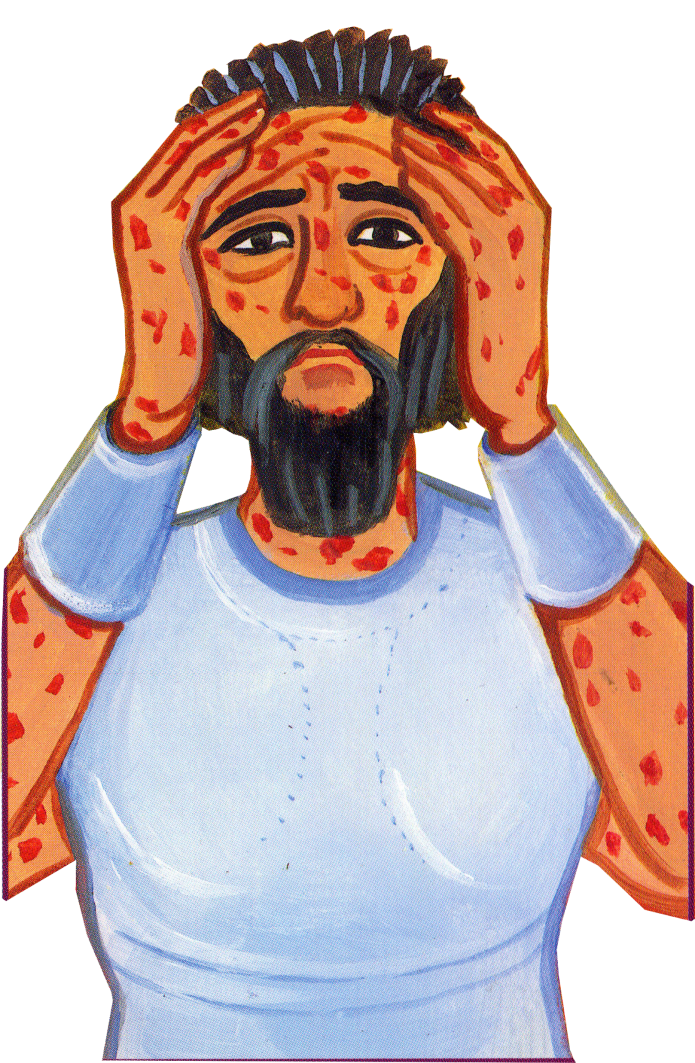 2 Rois 5, 01 : “Naaman, général de l’armée du roi d’Aram, était un homme de grande valeur 
et hautement estimé par son maître, 
car c’est par lui que le Seigneur avait donné 
la victoire au royaume d’Aram. 
Or, ce vaillant guerrier était lépreux”.
Nous découvrons une incohérence 
dans ce récit : Naaman devrait être exclu.
lépreux
Les lépreux respectent en restant à distance. 
Cependant, ils ne crient pas « impur, impur ». Ils ne sont peut-être pas juifs. 
Jésus ici, respecte la Loi en ne les touchant pas.
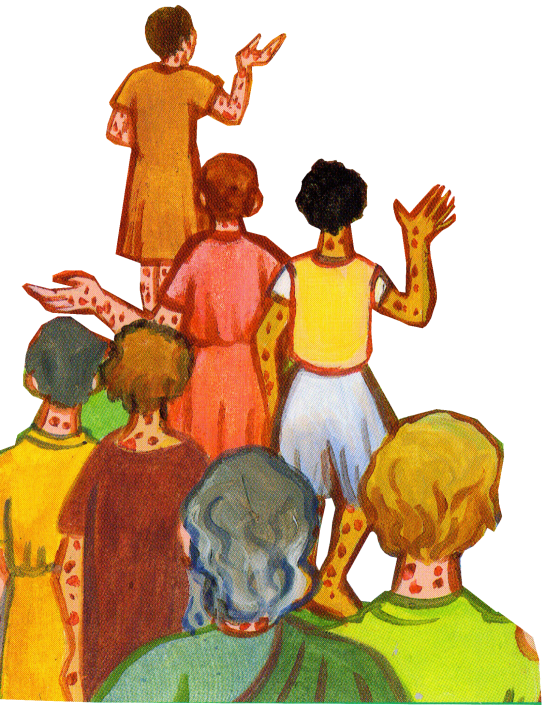 Dans un autre passage, Jésus touche le lépreux, 
« se fait donc pécheur ». 
Luc 15, 13 Jésus étendit la main et le toucha en disant : « Je le veux, sois purifié. » À l’instant même, la lèpre le quitta.
Naaman serait-il la figure des « puissants » 
qui sont aussi atteints par la lèpre du péché ?
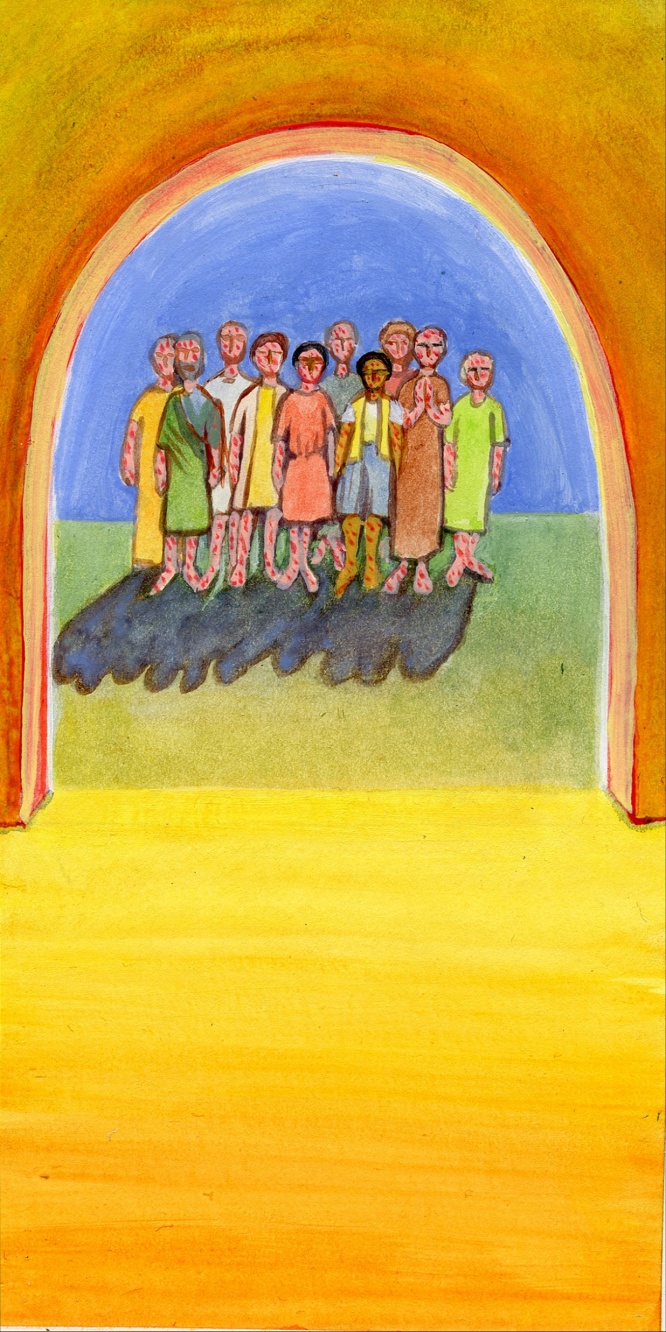 12 Comme il entrait dans un village, 
dix lépreux vinrent à sa rencontre. 
Ils s’arrêtèrent à distance.
vinrent à sa rencontre
Verbe grec apantao
Le verbe signifie rencontrer de manière amicale.  
Antoine Nouis
Quelle est cette rencontre ?
vinrent à sa rencontre
Mt 28, 08 Vite, elles quittèrent le tombeau, remplies à la fois de crainte et d’une grande joie, et elles coururent porter la nouvelle à ses disciples.
09 Et voici que Jésus vint à leur rencontre et leur dit : « Je vous salue. » Elles s’approchèrent, lui saisirent les pieds et se prosternèrent devant lui.
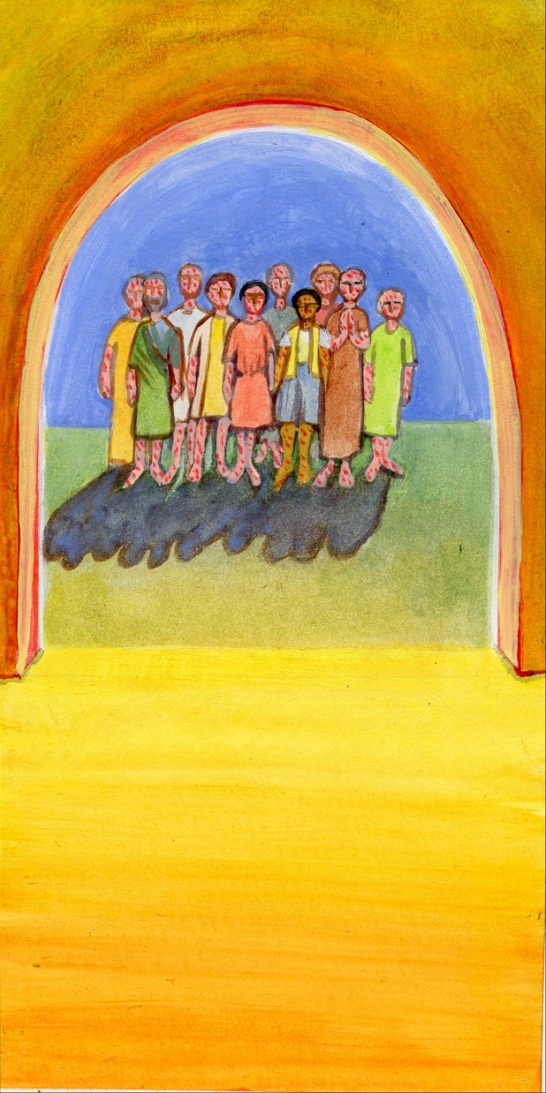 “C’est le terme utilisé pour évoquer les rencontres du ressuscité.” 
Antoine Nouis
vinrent à sa rencontre
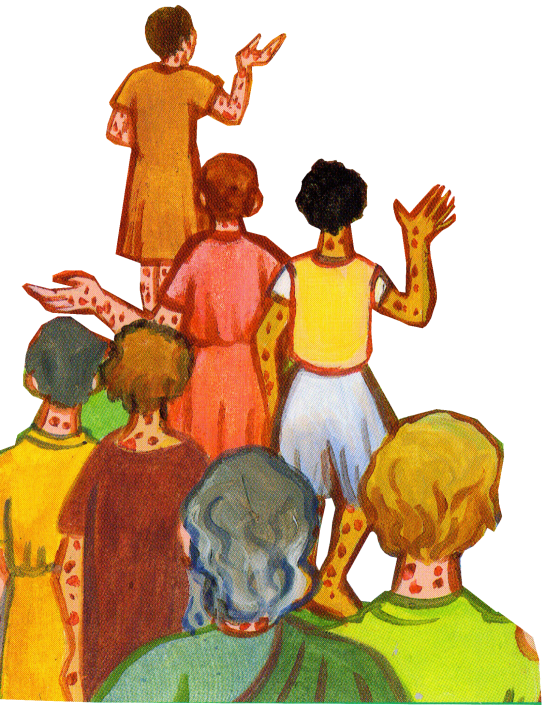 Quelle est cette rencontre 
que font les lépreux ?
Y aurait-il déjà une annonce 
de la résurrection ?
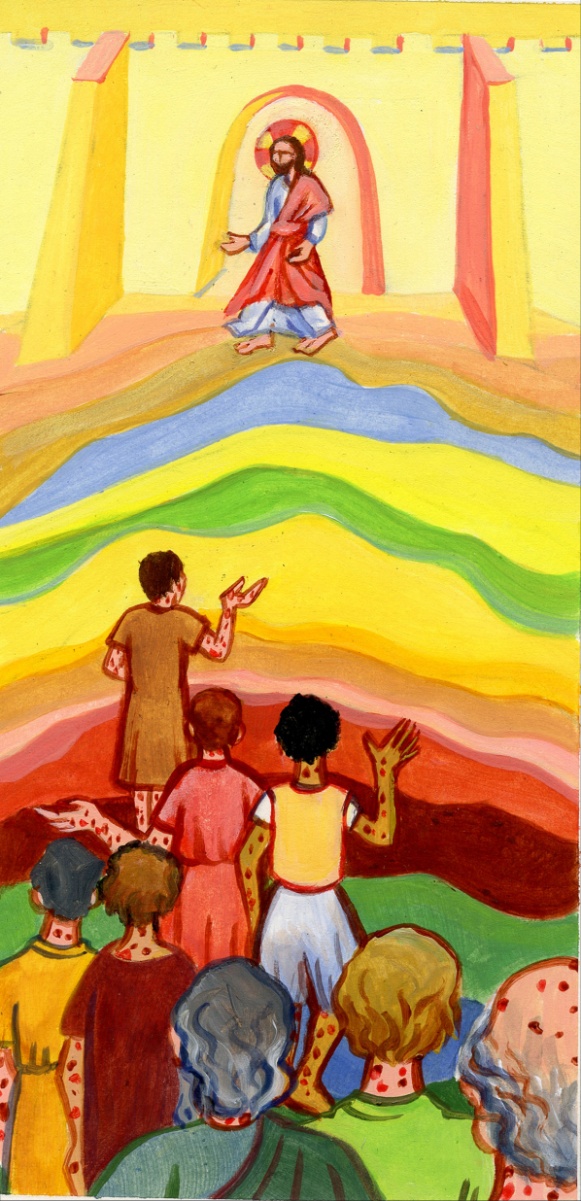 Ils s’arrêtèrent à distance
13 et lui crièrent : « Jésus, maître, prends pitié de nous. »
prends pitié
Avoir pitié : être bouleversé, touché, 
ému jusqu’au fond de ses entrailles.
Plus qu’une émotion, 
cela pousse à l’action, 
à l’envie du don de soi, 
de sa personne.
prends pitié
Prends pitié : Cette expression est
souvent rencontrée dans la bible.
Dans les Psaumes :
Psaume 50, 3 : “ Seigneur Prends pitié de moi”.
Dans Marc 10, 47 : l’aveugle Bartimée
“Fils de David, Jésus prends pitié de moi”
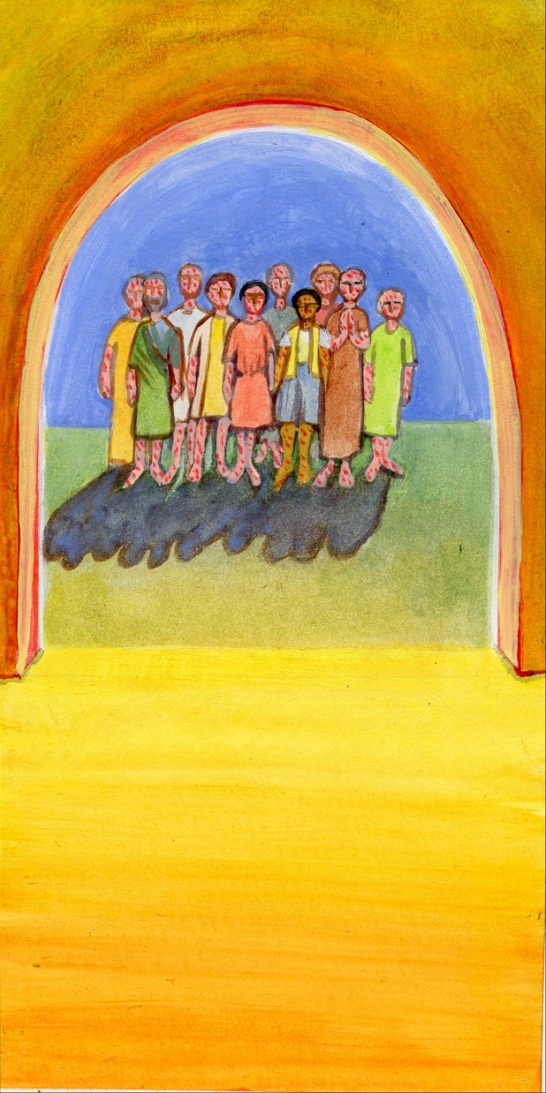 A la messe : nous commençons la célébration en reconnaissant 
que nous sommes pécheurs 
et nous chantons : 
“Seigneur, prends pitié de nous” (Kyrie)
prends pitié
Les lépreux s’adressent à Jésus comme à Dieu, celui qui prend pitié de son peuple et  est pris aux entrailles. 
Dieu, dans son amour pour nous, 
nous offre son salut et sa miséricorde.
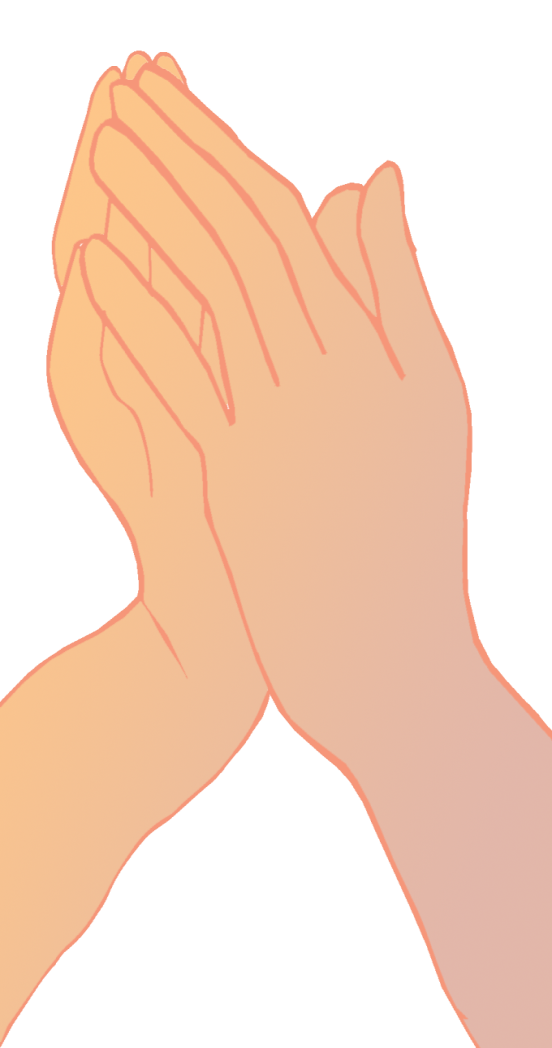 Comme les dix lépreux, 
mettons notre confiance en Dieu
en lui adressant notre prière : 
“Seigneur, prends pitié de nous”.
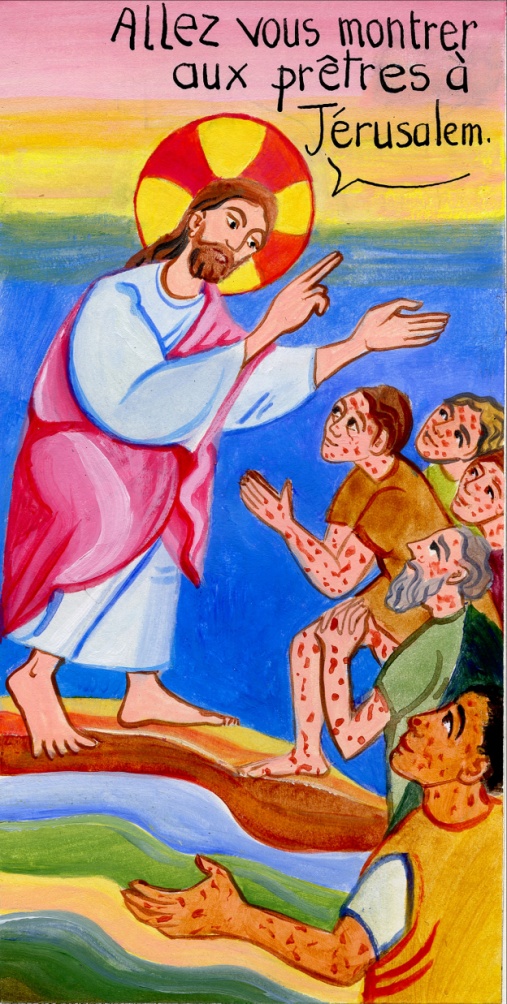 14 A cette vue, Jésus leur dit : 
« Allez-vous montrer aux prêtres. » 
En cours de route, ils furent purifiés.
Allez-vous montrer aux prêtres
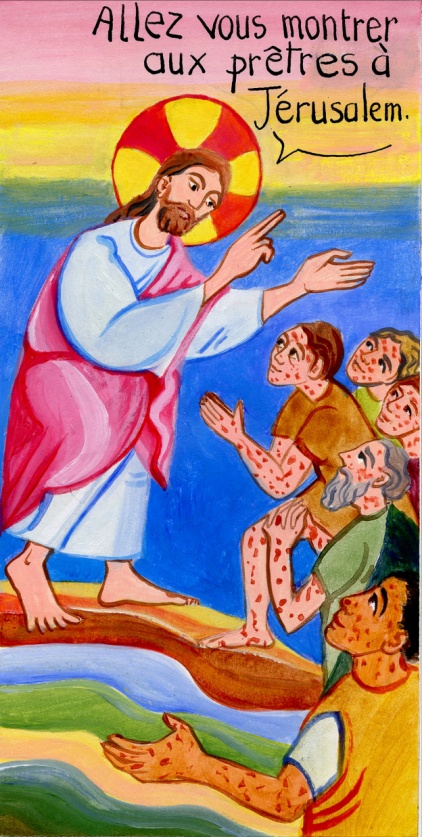 Pourquoi Jésus les envoient-ils 
chez les prêtres ?
Pourquoi ne les touchent-ils pas ?
Allez-vous montrer aux prêtres
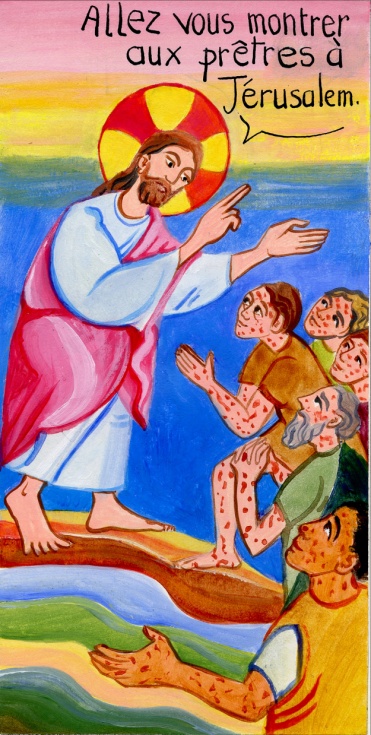 Chez les juifs, au temps de Jésus, le prêtre devait suivre un rituel pour purifier toute personne exclue, considérée impure ou ayant péché pour qu’elle puisse revenir vivre en famille et dans la société. Cela montrait que c’est Dieu qui guérit. 
Jésus est juif, il respecte la Loi. Il renvoie les lépreux suivre le rituel que la Loi impose, pour signifier que c'est Dieu qui guérit.
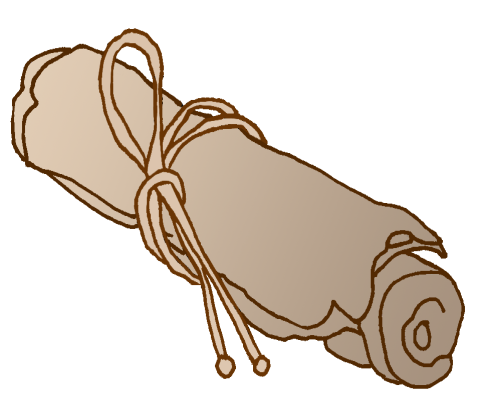 Matthieu 5, 17 : “ Ne pensez pas que je sois venu abolir la Loi ou les Prophètes : je ne suis pas venu abolir, mais accomplir”.
Matthieu 8, 4 : Jésus lui dit : « Attention, ne dis rien à personne, mais va te montrer au prêtre. Et donne l’offrande que Moïse a prescrite : ce sera pour les gens un témoignage. »
Allez-vous montrer aux prêtres
Dans ce récit d’évangile, Jésus ne fait pas de gestes, ne touche pas les lépreux. 
Il anticipe la guérison à venir. 
Il fait appel à leur foi, à leur confiance. 
C’est Dieu qui guérit.
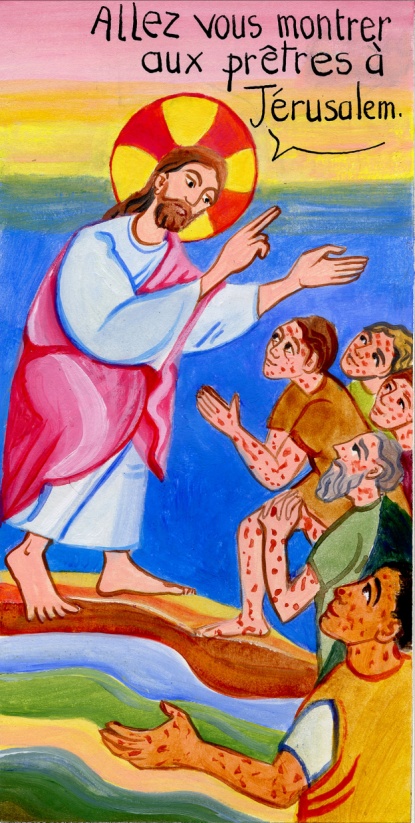 .
La rencontre avec le Christ, 
dans la confiance, ouvre la guérison.
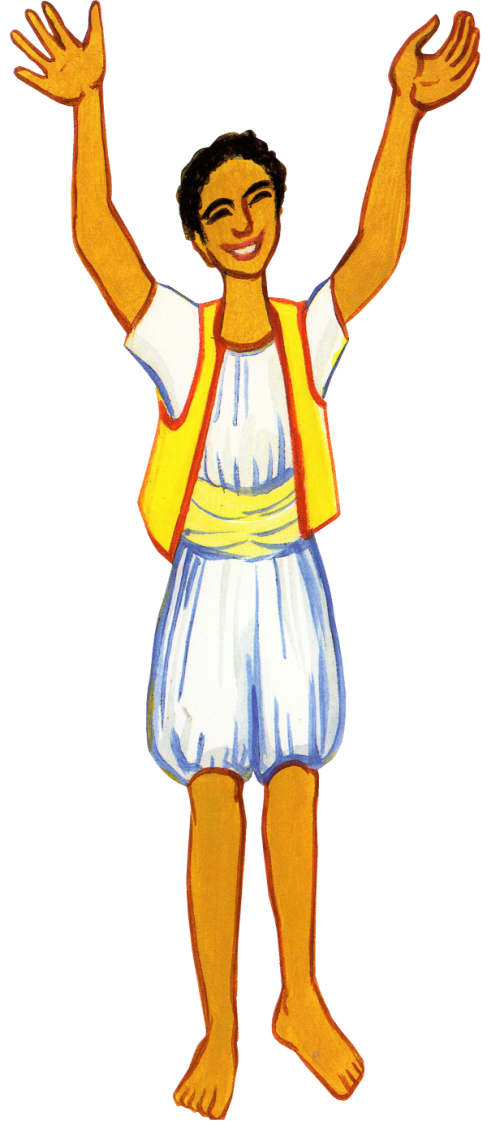 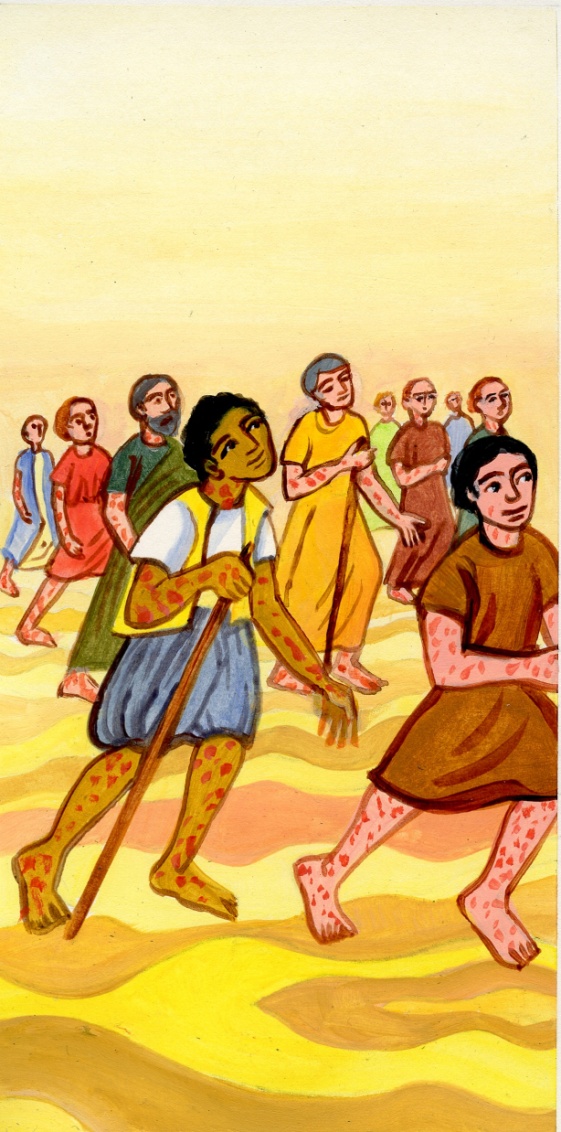 14 A cette vue, 
Jésus leur dit : 
« Allez-vous montrer aux prêtres. » 
En cours de route,
 ils furent purifiés.
furent purifiés
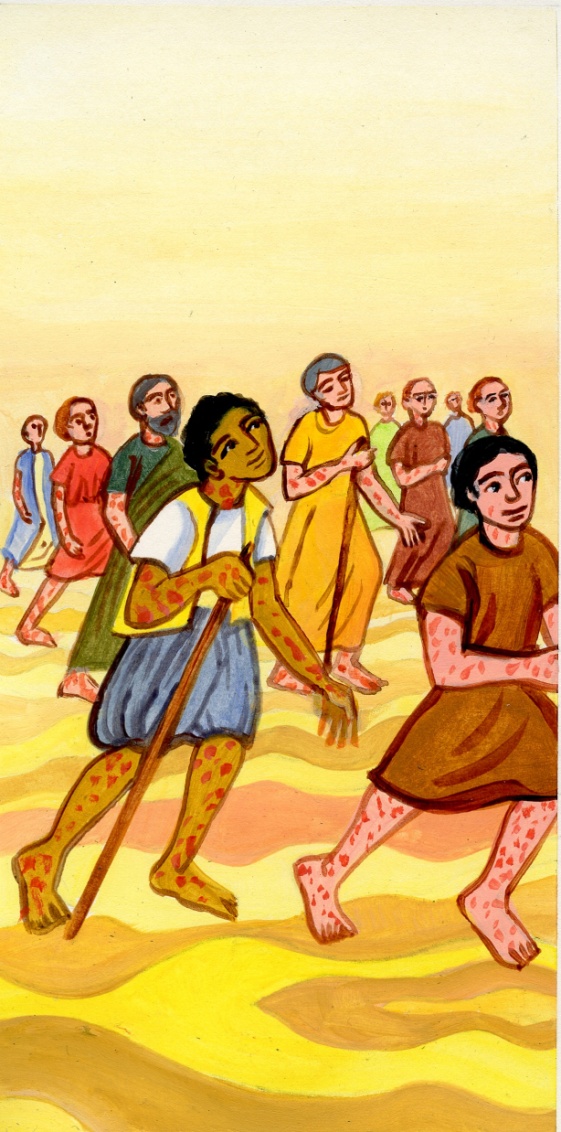 Purifié : Du verbe katharizo : nettoyer, purifier 
être débarrassé de ce qui n’est pas pur.  
Être guéri.
Être guéri. 
Est-ce miraculeux ? 
Jésus est-il un des nombreux guérisseurs comme il en existait 
de son époque ?
furent purifiés
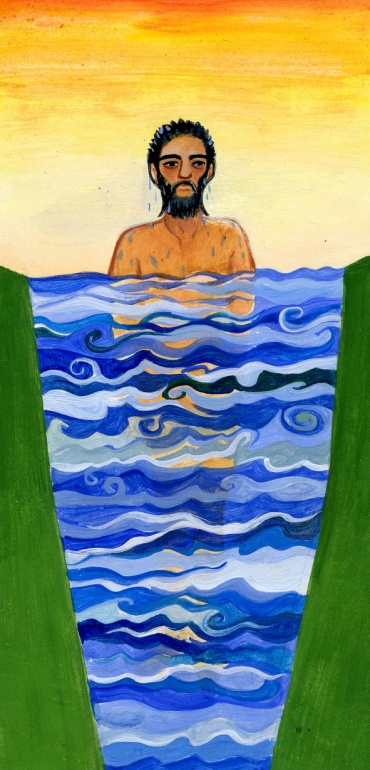 Dans le 1er Testament un autre 
récit de guérison  de lépreux 
2 Rois 5, 14 : “Naaman descendit jusqu’au Jourdain et s’y plongea sept fois, pour obéir à la parole de l’homme de Dieu ; alors sa chair redevint semblable à celle d’un petit enfant : 
il était purifié !”
Furent  purifiés
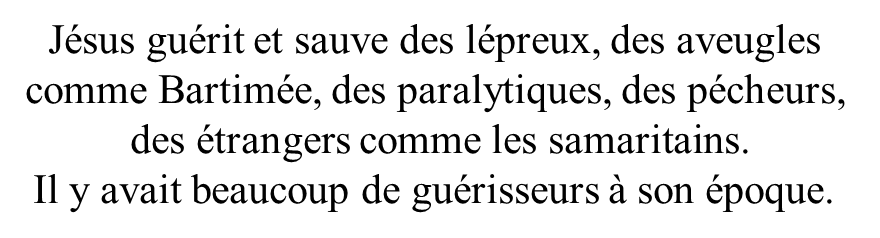 Avec Jésus, quel sens nouveau peut prendre cette purification ?
furent purifiés
Naaman est purifié. Il vit une nouvelle naissance. 
Être purifié par le Seigneur, c’est être re-suscité. 
C’est être remis debout, restauré en Homme (humain) libre.
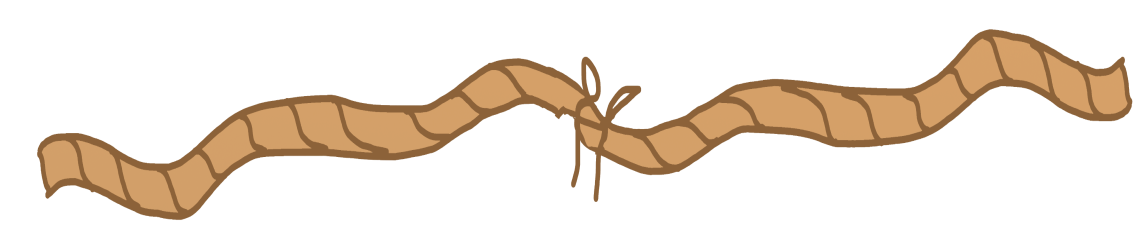 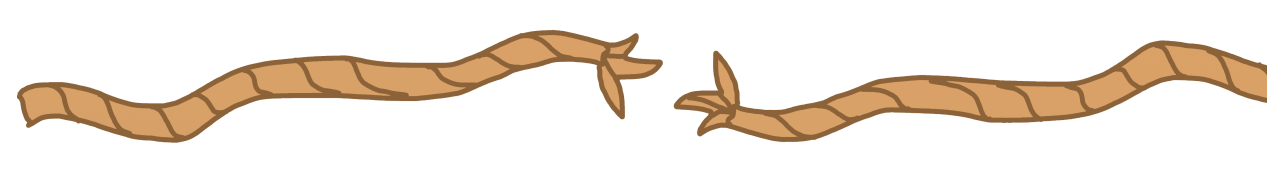 Nous chrétiens, sommes purifiés par notre baptême, vivons une nouvelle naissance. 
Notre lèpre, le péché coupe notre relation à Dieu et nous éloigne de son amour. Cette relation rompue avec Dieu, nous pouvons la restaurer en venant à la rencontre du Seigneur, en implorant sa pitié. 
C’est le sens du sacrement de réconciliation.
Nous nous reconnaissons pécheur, et le Seigneur nous ouvre le Salut.
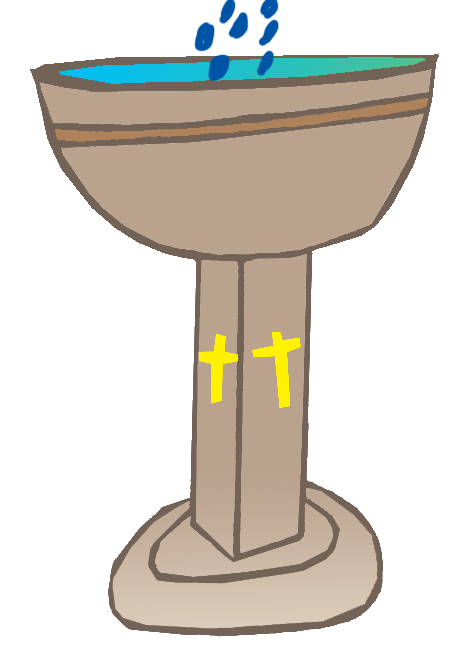 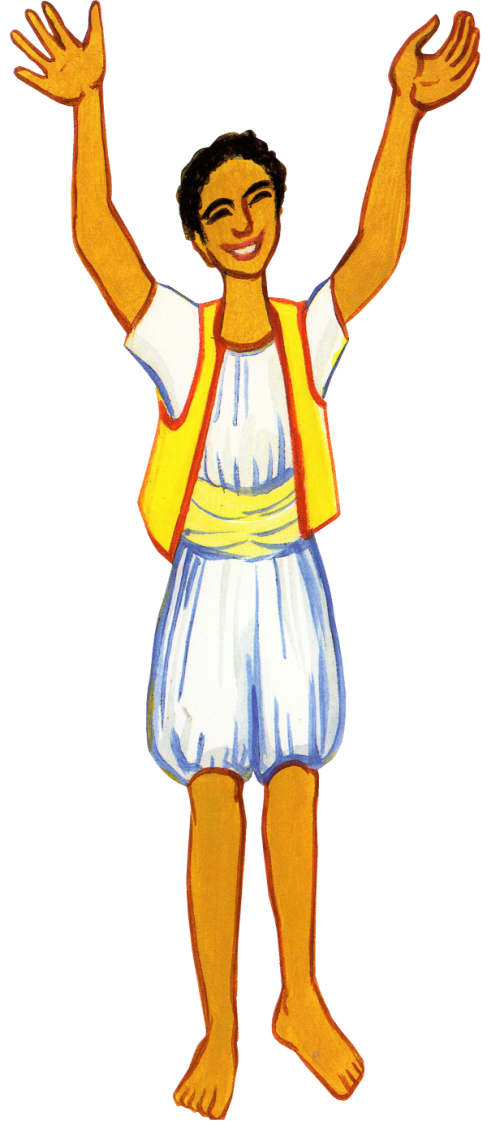 15 L’un d’eux, 
voyant qu’il était guéri, revint sur ses pas, 
en glorifiant Dieu à pleine voix.
16 Il se jeta face contre terre 
aux pieds de Jésus 
en lui rendant grâce.
voyant qu’il était guéri, revint sur ses pas
Guérir du verbe iaomaï – iatros :  médecin
Pourquoi cet homme revient-il sur ses pas ? 
Le fait de voir sa guérison déclenche son retour. 
Serait-ce au-delà d’une simple constatation ?
voyant qu’il était guéri, revint sur ses pas
Le lépreux est entré dans une compréhension profonde. 
Revenir, pour lui est plus important que de suivre la Loi 
et d’aller voir les prêtres juifs.
voyant qu’il était guéri, revint sur ses pas
Le lépreux a fait une démarche spirituelle. Il s’est retourné. 
Il reconnait en Jésus le nouveau Sauveur, Dieu qui guérit et purifie.
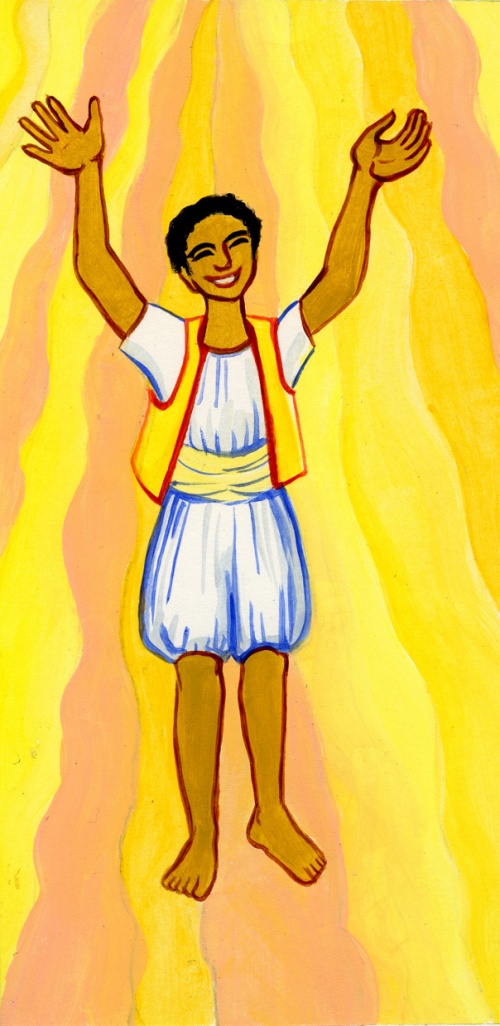 15 L’un d’eux, voyant qu’il était guéri, revint sur ses pas, en glorifiant Dieu à pleine voix.
glorifiant Dieu
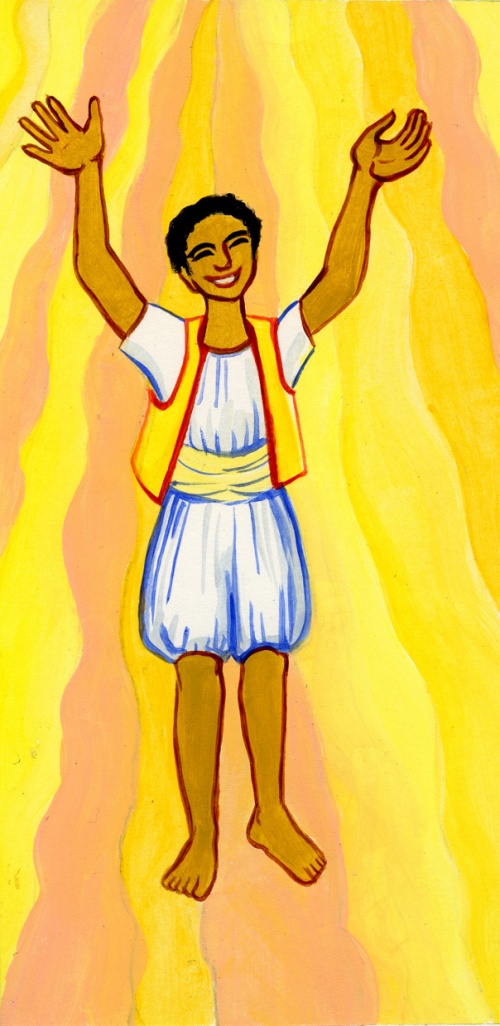 Doza : glorifier - gloire, splendeur
Glorifier, rendre gloire, 
c’est reconnaître la grandeur, 
la sainteté de Dieu.
glorifiant Dieu
Jean 14, 13 : “ …et tout ce que vous demanderez en mon nom, je le ferai, 
afin que le Père soit glorifié dans le Fils. ”
A la nativité, les anges chantent la gloire de Dieu. 
Luc 2, 13-14 “Et soudain, il y eut avec l’ange une troupe céleste innombrable, qui louait Dieu en disant : « Gloire à Dieu au plus haut des cieux, et paix sur la terre aux hommes, qu’Il aime. »”
Chaque dimanche à la messe, nous reprenons 
leurs paroles avec le “Gloire à Dieu”. 
Sauf pendant le temps de l’Avent, et du Carême.
glorifiant Dieu
Glorifier Dieu, c’est reconnaître sa grandeur et son Amour immense pour l’homme. 
C’est croire qu’Il est avec nous 
dans les moments de profonde douleur, 
ou de profond doute.
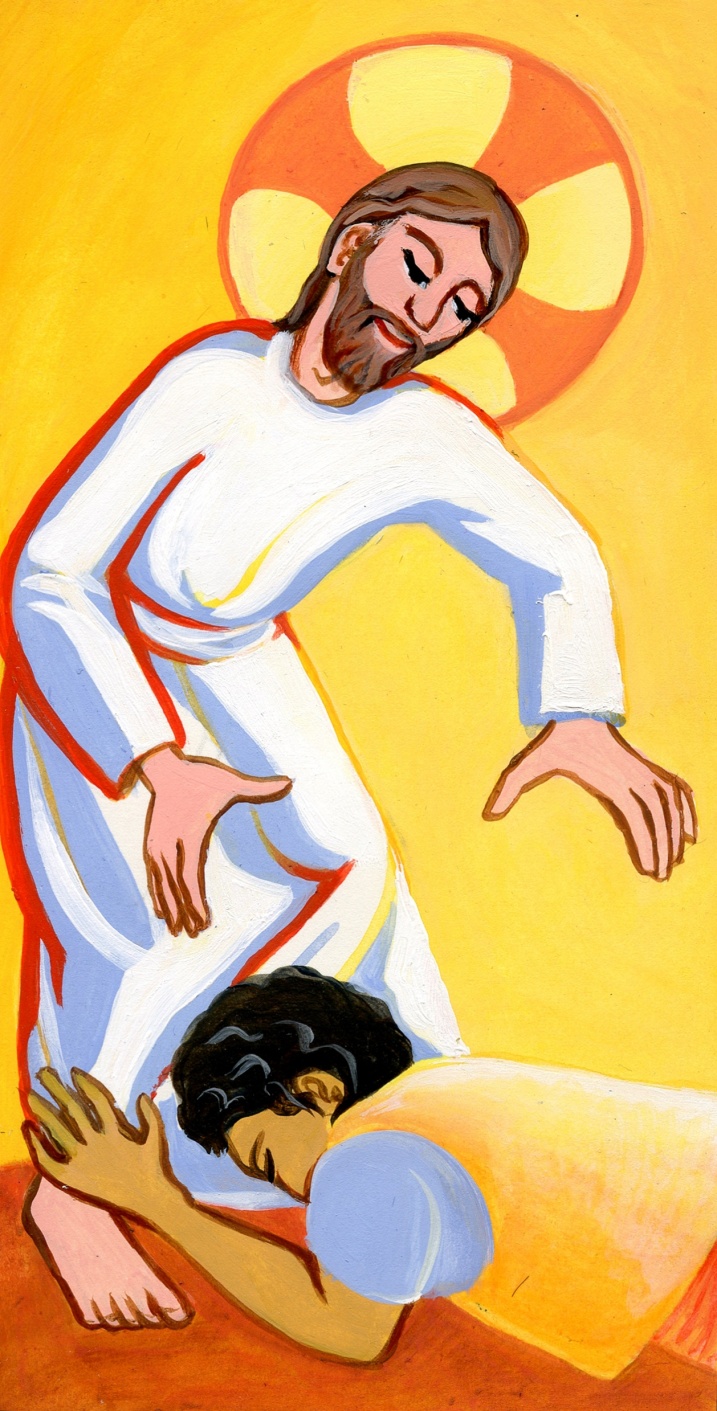 16 Il se jeta face contre terre 
aux pieds de Jésus 
en lui rendant grâce.
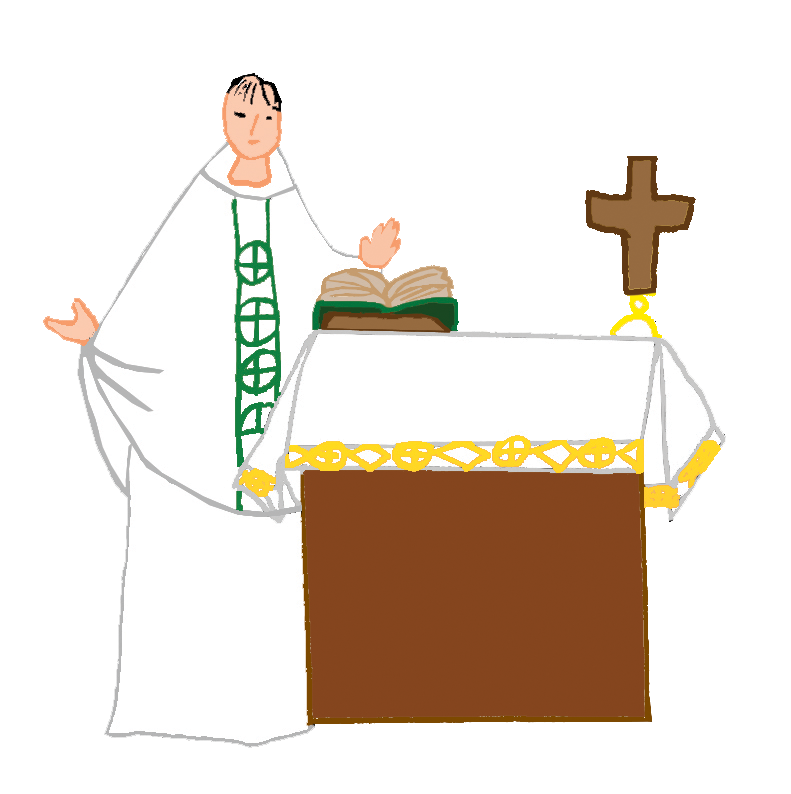 rendant grâce
Rendre grâce signifie : dire merci. 
Du grec ancien : eukharistía : 
rendre grâce, remercier.
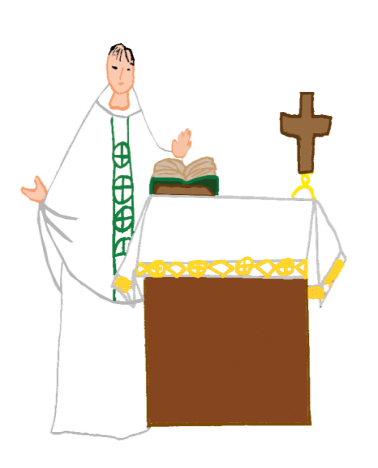 rendant grâce
L’Eucharistie, 
source et sommet 
de la vie chrétienne, 
est un des sacrements 
les plus importants 
où nous rendons grâce à Dieu 
qui nous sauve 
par son Fils Jésus-Christ.
rendant grâce
Rendre grâce à Dieu, 
c’est reconnaitre à Dieu 
tous les dons qu’il nous fait 
et lui dire merci pour tout cela.
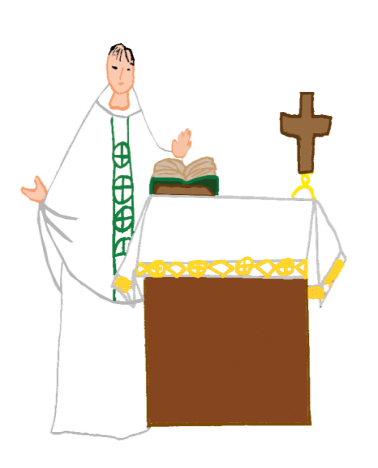 La messe est une action de grâce, 
pour le don que fait Jésus de sa vie.
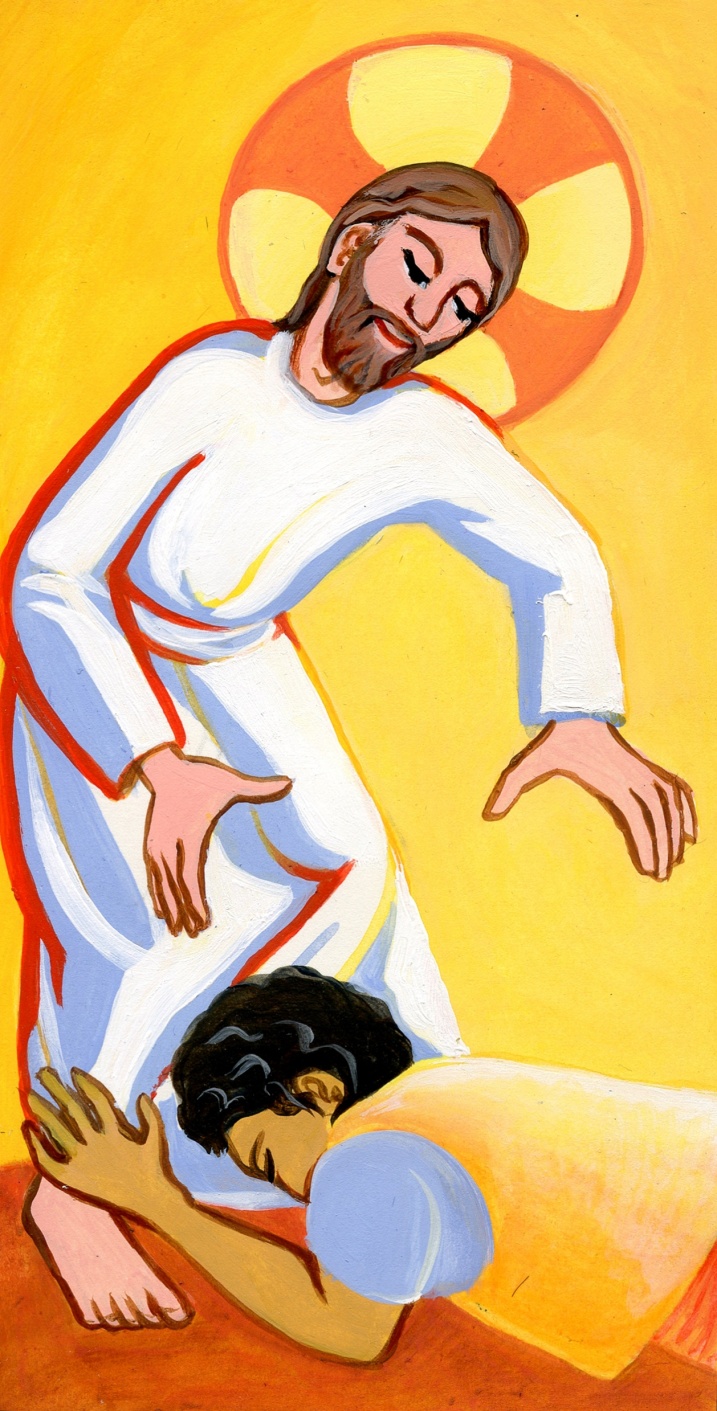 16 Il se jeta face contre terre aux pieds de Jésus en lui rendant grâce. Or, c’était un Samaritain.
Samaritain
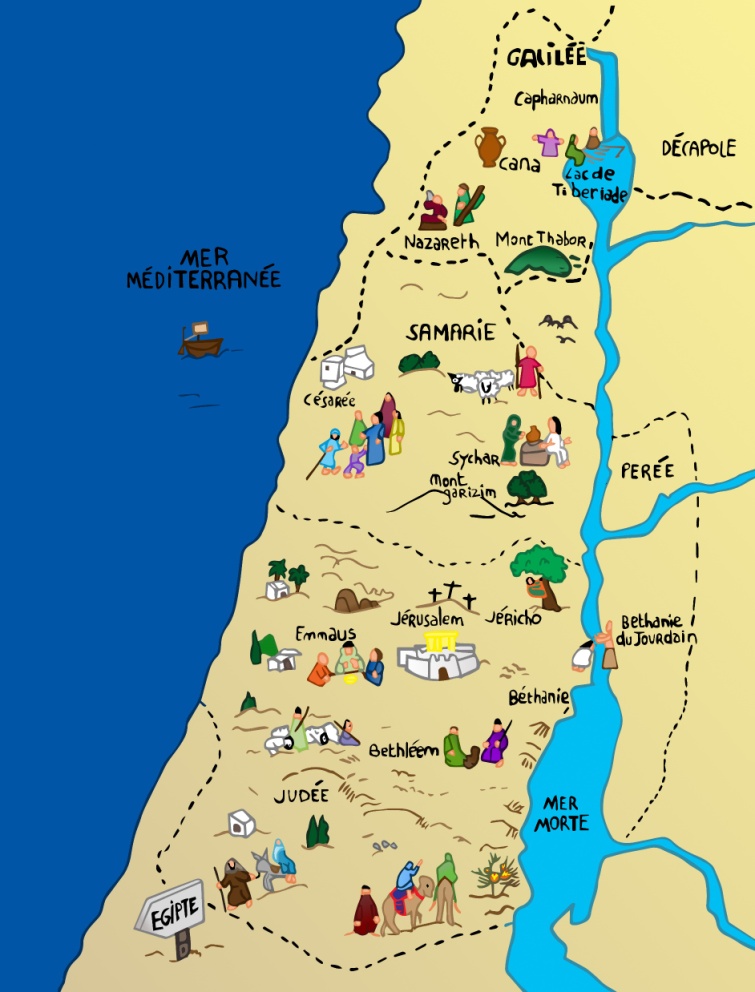 C’était le nom donné 
aux habitants 
d’une région de la terre d’Israël :
 la Samarie.
Bien que les Samaritains croyaient au même Dieu que les Juifs, ceux-ci les considéraient comme des hérétiques et même comme des païens. Les évangiles montrent plusieurs traces de conflit entre Juifs et Samaritains. 
                                            S Doane
Samaritain
Jésus fait référence à des Samaritains, 
des étrangers et ennemis. 
Luc présente un Samaritain 
comme exemple de foi. 
Luc présente aussi une femme Samaritaine.
Luc 10, 30-35 : “33 Mais un Samaritain, qui était en route, arriva près de lui ; il le vit et fut saisi de compassion”.
Jean 4, 5-42 L’histoire de la samaritaine
“07 Arrive une femme de Samarie, qui venait puiser de l’eau.”
Samaritain
C’est un samaritain, un étranger qui revient. 
Il reconnait en Jésus celui qui sauve.
Jésus, dans les évangiles, n’hésite pas à s’adresser à des étrangers (considérés comme impurs) 
et à les donner comme exemples de foi 
aux pharisiens, aux docteurs de la Loi.
Luc répond ainsi à la grande question des premières communautés chrétiennes 
au sujet de l’ouverture aux païens,  
qui nous devancent bien souvent dans la foi.
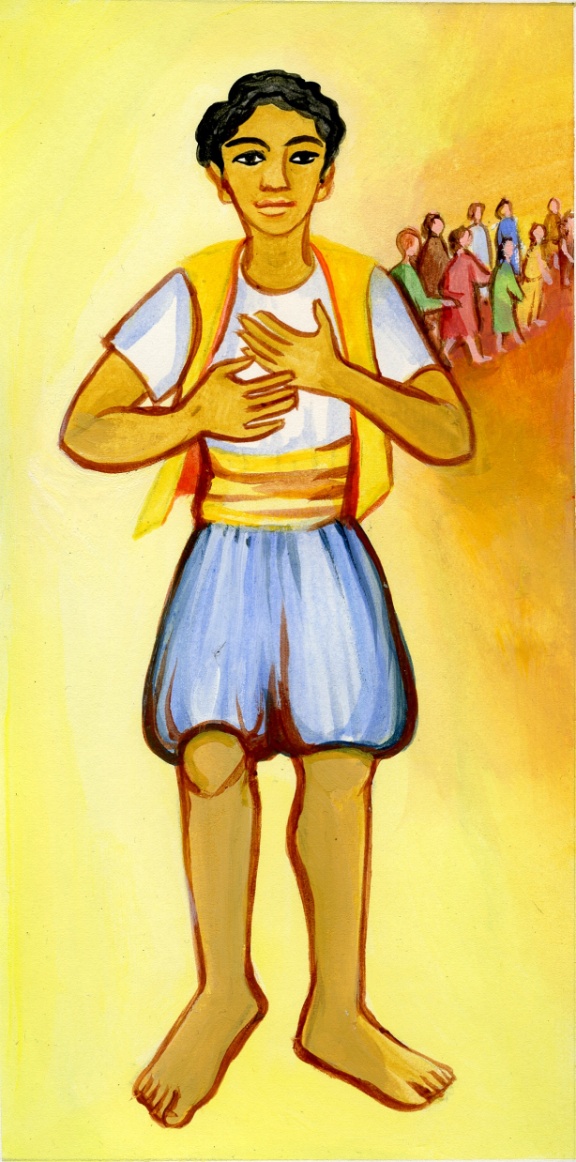 17 Alors Jésus prit la parole en disant : 
« Tous les dix n’ont-ils pas été purifiés ? Les neuf autres, où sont-ils ? »
Tous les dix n’ont-ils pas été purifiés ?
Littéralement : débarrasser des impuretés, de la corruption, de la souillure morale, nettoyer entièrement, se séparer.  
Ces neuf lépreux ont suivi les paroles de Jésus au pied de la lettre. « Allez, vous montrer aux prêtres ». Ils ont obéi et l’ont fait. Pourquoi Jésus le leur reproche-t-il maintenant ?
Que veut dire être purifié ?
Tous les dix n’ont-ils pas été purifiés ?
Chez les juifs, de nombreux rites de purification sont pratiqués par les prêtres.
Dans les Evangiles, c’est Dieu qui purifie. 
Actes 15, 9 Dieu a purifié les cœurs des croyants par la foi. 
Par son « reproche », Jésus voudrait-il montrer que c’est Dieu qui purifie ? 
N’y aurait-il plus besoin des rites juifs ?
Tous les dix n’ont-ils pas été purifiés ?
Un Père de l'Eglise commente cette prière du lépreux :
 “Le juste commence par s'accuser, autrement dit, du fait qu'il s'accuse, il commence à être juste. 
C'est pourquoi le lépreux, en arrivant, commence par dire : "Seigneur, si tu le veux, tu peux me purifier.”
Il confesse deux choses : son impureté et la puissance du Seigneur ; il en implore une troisième : le bienfait. 
Avec une louange, il invoque le Seigneur [...]. 
Tout homme, en effet, qui invoque ainsi le Nom du Seigneur sera sauvé, et il entendra : “Je le veux, sois guéri”.
Cet homme reconnaît qu'il a besoin d'être purifié, cela veut dire à la fois guéri et pardonné et il implore Jésus en lui disant :
 “ si tu le veux ” tu as la possibilité, tu as le pouvoir, tu as l'autorité pour me purifier. 
La volonté du Père est que personne ne se perde, que tous les hommes soient sauvés. Jésus est venu pour réaffirmer cette volonté de Dieu.
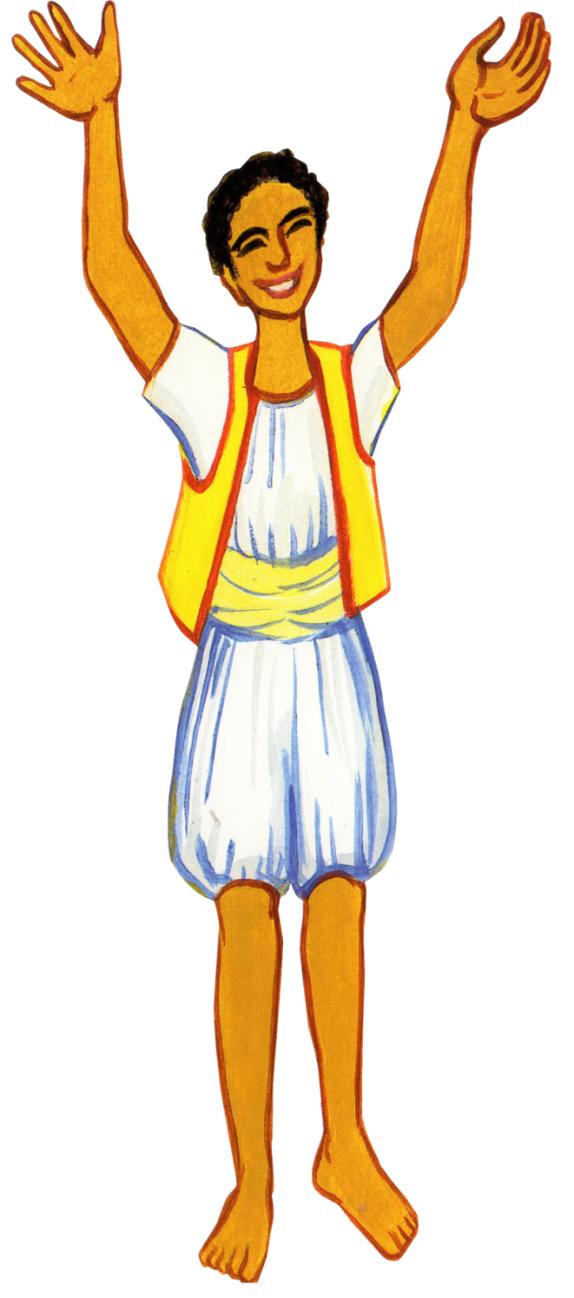 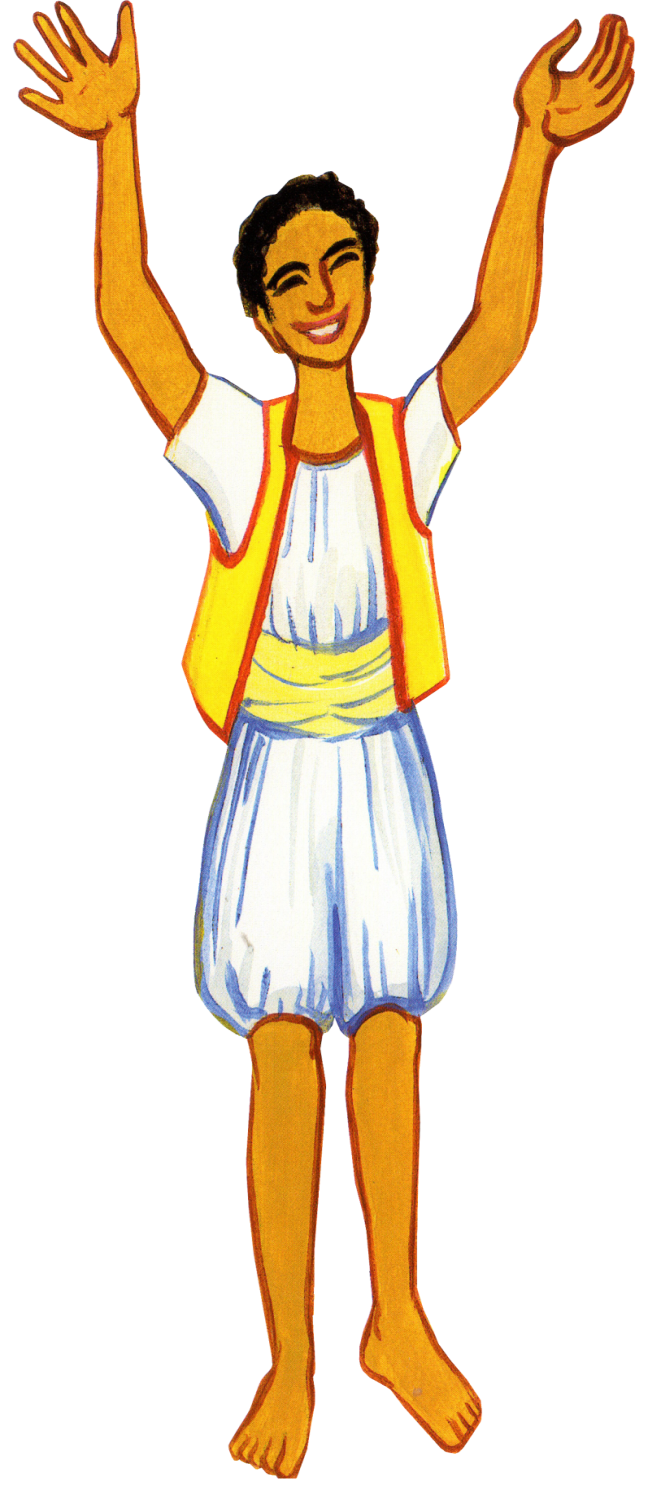 19 Jésus lui dit : 
« Relève-toi et va : 
ta foi t’a sauvé. »
Relève-toi
Anastas du verbe anistemi : se relever.  
Anastasis : résurrection
Relève-toi : mot de la résurrection
Être debout, être vivant.
Opposé à être couché, être mort.
Relève-toi
Jean 5, 8 : “ Jésus lui dit : 
« Lève-toi, prends ton brancard, et marche. »”
Relève-toi
Le lépreux était comme mort. Il n’avait plus d’identité. Il n’avait plus de vie, il n’était plus personne. 
Il est revenu vers le Seigneur. 
Celui-ci le relève, le remet dans la vie, lui redonne sa dignité d’Homme. 
Il n’est plus esclave de sa maladie, il retrouve sa liberté d’homme. Il est ressuscité.  
Il est avec le Seigneur tous les jours de sa vie.
Croyons-nous 
que nous sommes déjà ressuscités ?
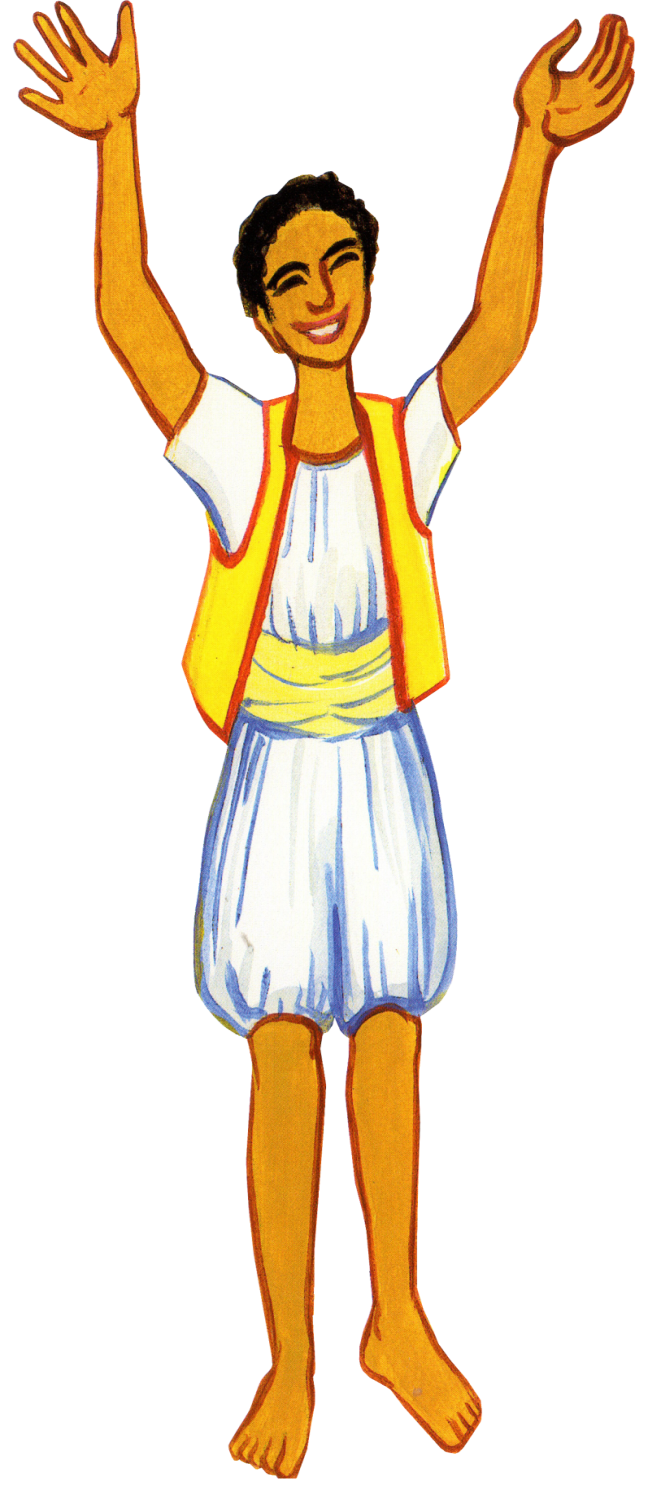 19 Jésus lui dit : 
« Relève-toi et va : 
ta foi t’a sauvé. »
ta foi t’a sauvé
Du verbe sozo : sauverDans la même famille : soter
Sauveur : un nom du Christ.
Qu’est ce que la foi ? 
La foi peut-elle sauver ?
ta foi t’a sauvé
Jésus guérit l’aveugle Bartimée :
Marc 10, 52 « Et Jésus lui dit : 
« Va, ta foi t’a sauvé. » Aussitôt l’homme retrouva la vue, 
et il suivait Jésus sur le chemin ».”
 
Jésus pardonne à la femme
Luc 7, 50 « Jésus dit alors à la femme : 
« Ta foi t’a sauvée. Va en paix ! »”
 
1 Timothée 2, 4 « Dieu veut que tous les hommes 
soient sauvés ».
ta foi t’a sauvé
“Si tu le veux”
“Bien sûr, Jésus le veut, il veut que tous les hommes soient sauvés si les hommes désirent entrer dans ce mouvement de salut, ce qui est le cas du lépreux.” 
                                                                                Claire Patier
Synthèse finale Ce récit répond à la question de premières communautés chrétienne : Qui est sauvé ?
-Le salut inauguré par Jésus-Christ dans sa passion, sa mort et sa Résurrection est offert à tous les hommes sans exception.
Sommes-nous sur le chemin de Jérusalem, c’est-à-dire sur le chemin du salut, chemin sur lequel Jésus entraîne tous les hommes qui le veulent bien, quelle que soit leur race, leur religion ? 
Sommes-nous prêts comme le lépreux à opérer un demi-tour dans notre vie spirituelle, à revenir vers le Seigneur ?
-Rendre grâce à Dieu, c’est la vocation du peuple élu, mais parfois ce sont des étrangers considérés comme hérétiques qui le font le mieux.
-Ce sont bien souvent les pauvres qui ont le cœur le plus ouvert à la rencontre de Dieu.
D’après Marie-Noëlle Thabut
Réalisation Catéchèse Par la ParoleIllustrations Pascale Huré et Annie